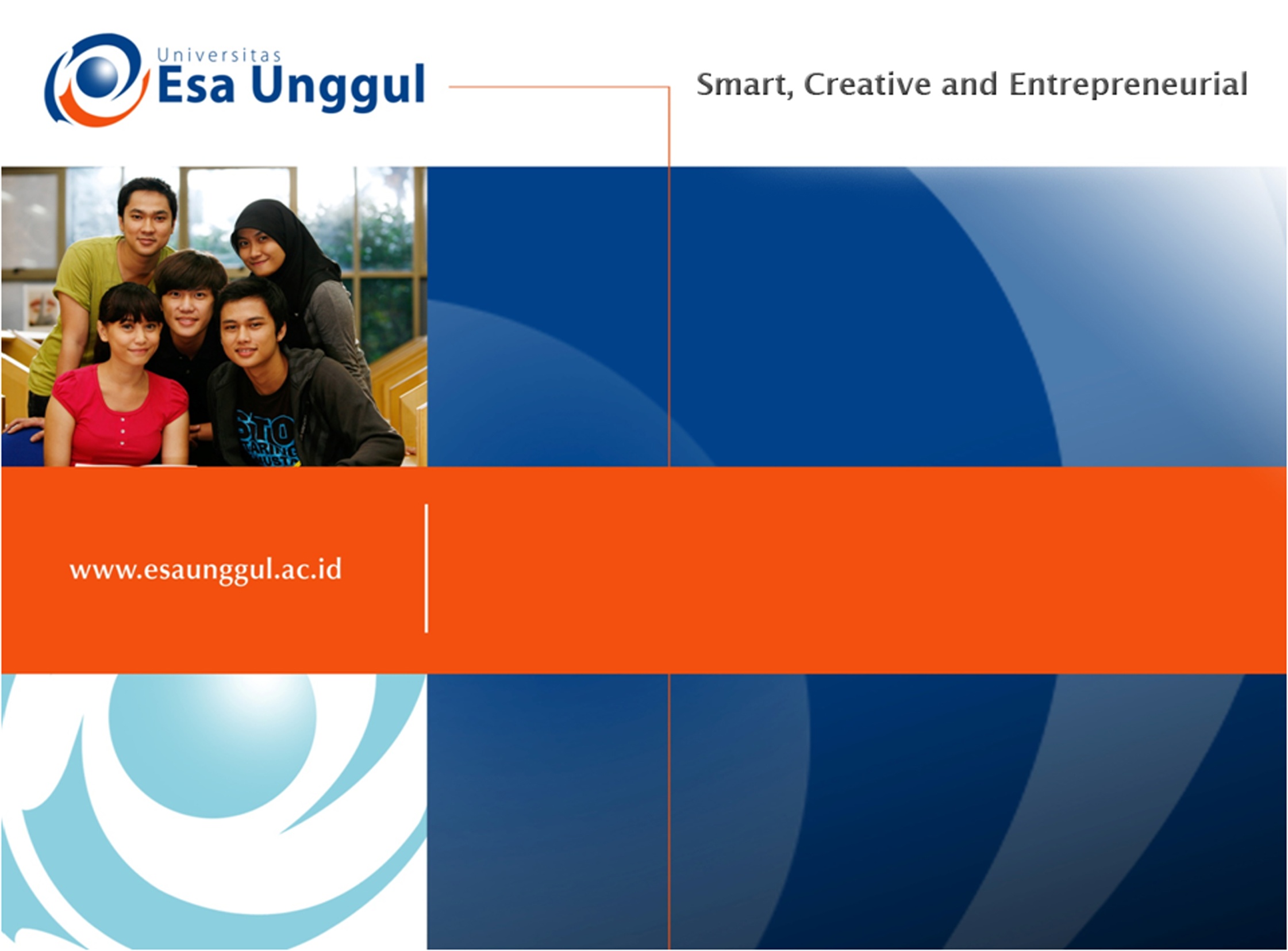 SEJARAH FARMASI 
PERTEMUAN  ke 1
Dra Ratih Dyah Pertiwi,M.Farm,Apt
NAMA PRODI : FARMASI 
Fakultas Ilmu Ilmu Kesehatan
SEJARAH DAN EVOLUSI FARMASI
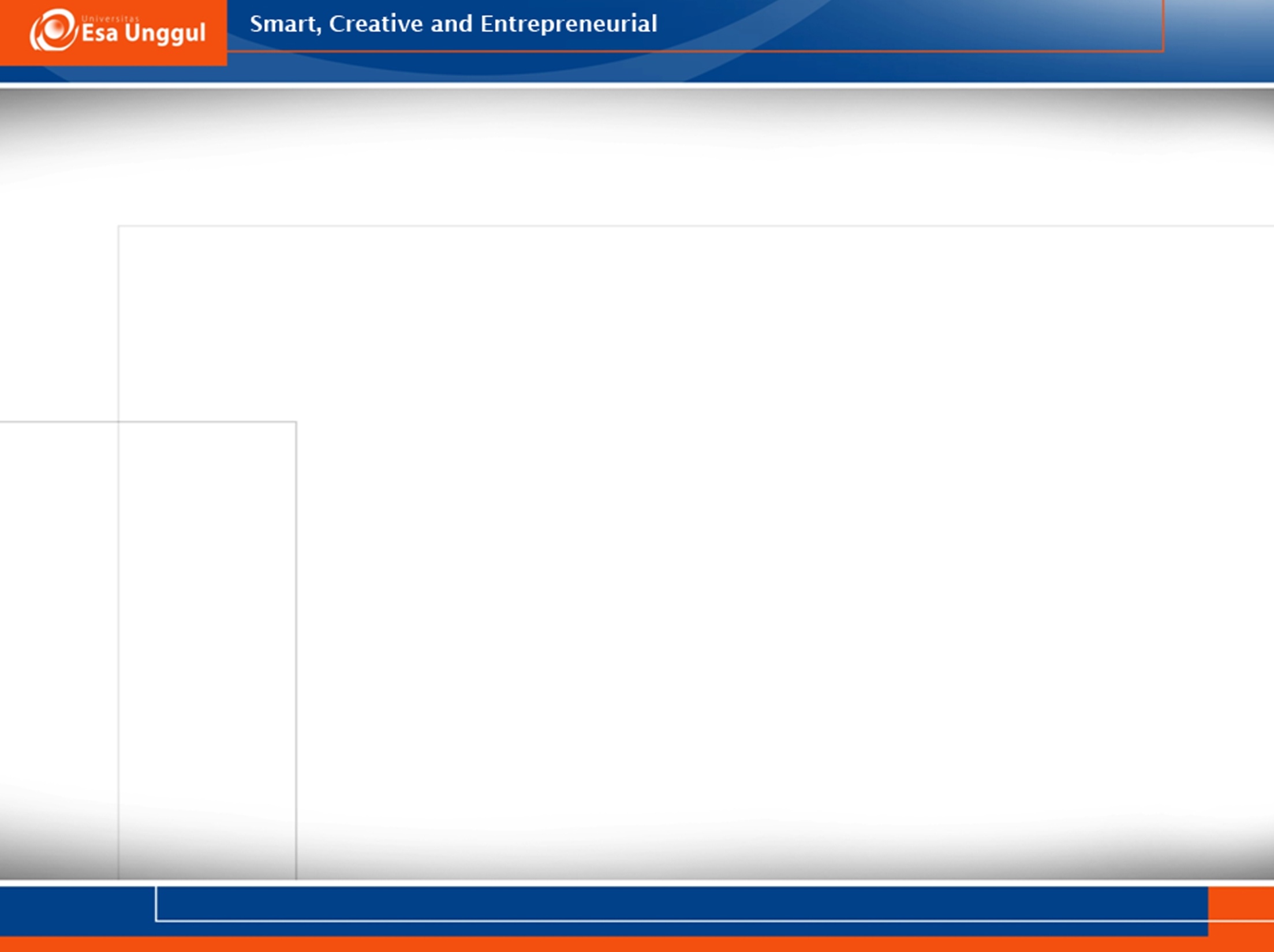 KEMAMPUAN AKHIR YANG DIHARAPKAN
Mahasiswa mampu memahami SEJARAH FARMASI
Mahasiswa mampu memahami EVOLUSI ILMU  FARMASI 
Mahasiswa mampu memahami perbedaan ilmu farmasi dan kedokteran berdasarkan sejarahnya
Sebelum Masehi
2000  Tablet Tanah Sumerian
              resep tertua yg brp tulisan:  
              carpenter plant, gum resin   
              markasi & thymi  
1500   Papyrus Ebers, tulisan  
              kertas, pjg 60 feet,lebar 1 f,
              berisi 800 formula, 700  
              obat tumbuhan, mineral, 
              hewan, lumpang, ayakan, 
              timbangan
Pengantar Pandangan Ilmiah
460 SM Hipokrates, dokter Yunani, memperkenalkan farmasi & kedokteran scr ilmiah.
   Sumpah Hipokrates: tata cara & perilaku profesi penyembuhan, bpk ilmu kedokteran, istilah farmakon : obat yg dimurnikan utk kebaikan.
Lanjutan
50 M  Dioscorides
    dokter Yunani yg I menggunakan ilmu
    tumbuhan, menulis De Materia Medika
    ilmu farmakognosi : standarisasi simplisia, membuat : aspidium, opium, 
    ergot, hyosyamus, cinnamomi
lanjutan
150 M   Galen
    Membuat campuran obat dg penyarian (sediaan galenik), Galen cerat’s
Farmasi merupakan fungsi dari kedokteran sampai meningkatnya jumlah & jenis obat, semakin rumit cara pembuatannya
Farmasi terpisah dr Kedokteran
1240 M  Two Sicilies
Dekrit Raja Jerman Frederick II
Farmasi membutuhkan ilmu, ketrampilan, inisiatif & tanggungjawab khusus untuk menghasilkan produk yg memadai utk manusia
Pengaruh Ilmu Kimia
1529 M  Paracelsus
  Dokter dan ahli kimia Swiss
  memperkenalkan sejumlah besar
  zat kimia utk dipakai sbg obat  internal 
1742 M  Karl Wilhelm Scheele
   ahli farmasi Swedia, penemu :   
   asam laktat, asam sitrat, oksalat,    tatrat, arsenat. Identifikasi : gliserin, asm benzoat, oksigen
lanjutan
1783 M  Friedrich Serturner
    Farmasis Jerman
    isolasi morfin dr opium 
1795 M J. Caventou & J. Pelletier
    Isolasi kinin & sinkonin dr sinkona
    Striknin & brucin dr nuks vomica
lanjutan
1646 W. Davis
       First operating apotery shop 
1820 USP I
1821 Philadelphia College of Pharmacy
1823 Massachusetts College of P.
1825 American Jurnal of P.
1826  Balard –Bromine
                Hemel - etanol
lanjutan
1826 Perusahaan Farmasi I berdiri
1828 Wohler – urea
1829 New York College of P.
1831 Liebig & Soebiran- cloroform
1848 Etika Farmasis Amerika
1852 APA
1865 Confrensi Farmasis Internas. I
1902 Farmakope Internasional I
Perubahan Profesi Farmasi
Tahap Tradisional (sblm 1960)
   Fungsi farmasis : menyediakan, membuat & mendistribusikan obat
   Melibatkan seni & ilmu pembuatan obat dari sumber alam atau sintetik menjadi sediaan/produk yg sesuai untuk mencegah, mendiagnosa atau mengobati penyakit.
Tahap Transisional
Th. 1960-1970
Timbul karena sebagian besar pembuatan obat dari industri
Penyiapan resep racikan dapat dilakukan asisten apoteker
Tahap Masa Kini
Ilmu  kedokteran cenderung mkn spesialistis
Obat-obat baru yg efektif secara terapetik berkembang pesat
Peningkatan biaya kesehatan sektor publik
Tuntutan masyarakat pd pelayanan & pertanggungjawaban medis
lanjutan
Farmasis : profesi berpendidikan tinggi ttp tdk dimanfaatkan sesuai pendidikannya
 munculnya farmasi bangsal /farmasi klinis
 meliputi : pelayanan farmasi klinis srta pelayanan teknis/non klinis
Tahap Pharmaceutical Care
Pelayanan menekankan :
   Penilaian (Assesment)
   Pengembangan perencanaan perawatan (development of a care plan)
   Evaluasi
Terima kasih